The Nature of God
Lesson 1 : Pack your suitcase
Topic Checklist
Explain and assess different understandings of the idea that God is omnipotent
Explain and assess different understandings of how God might be omniscient including the issue of free will.
Explain and assess understandings of God’s benevolence including how he might be a Just Judge of human actions
Explain and assess understandings of God as eternal including Boethius, Anselm and Swinburne’s approach.
Consider whether it is possible (or necessary) to resolve the conflict between the divine attributes
Consider whether each of the attributes is logically possible or whether it is coherent for God to self-limit his attributes
Starter
You have 15 minutes to define/explain the terms below. You may use any resources that you can find within the room.
Must
Eternal, Omnipotent, Omniscient, Benevolent, Creator, Human Free will, Problem of Evil
 Could
Transcendent, Immanent, Impassive,Immutable, Deism
Nature of God problem cards
Each PAIR will be given a problem card.

You have 5 minutes to discuss the problem and write an answer

You will rotate the problem. 

You may be asked to share your findings with the class
The problems are also on the next two slides
Some problems with God
I know what chocolate tastes like (it’s quite nice) Does God know what chocolate tastes like? How could he know if he doesn’t have a physical body?

Does 2+2 = 4 because God decreed it or could it not be any other way? Could there be something that God can’t do?

Can God create a stone that is too heavy for him to lift? Why is this a difficult question?
More Problems with God
Dr Evil stands before God on judgement day. He uses an analogy ‘If I know that my dog will bite someone, I am responsible for its wrongdoing. I am not a good person if I then allow it off the lead in the park. The dog should not be punished.’ 

I hear on the news that the cruise ship that my parents are on has sank and that there are casualties. I pray that they will return home safely. Is there any point in my praying?

Breakfast time is always tricky. So much choice! Cornflakes, croissants or maybe a full English. Does God know what I will have for breakfast tomorrow? Why might your answer be a problem?
Packing the case
This topic isn’t asking you whether God exists or not, it is asking whether the idea of God makes sense – the philosophical word for this is ‘coherent’ – does it all fit together
One way to think about this  is to imagine that you are packing your suitcase and trying to fit everything in 
For example if God’s omniscience goes in – it may mean that human free will has to come out
If Omnipotence and Benevolence go in – then does ‘justifying evil’ have to come out.
Does everything that is involved in the idea of God fit together?
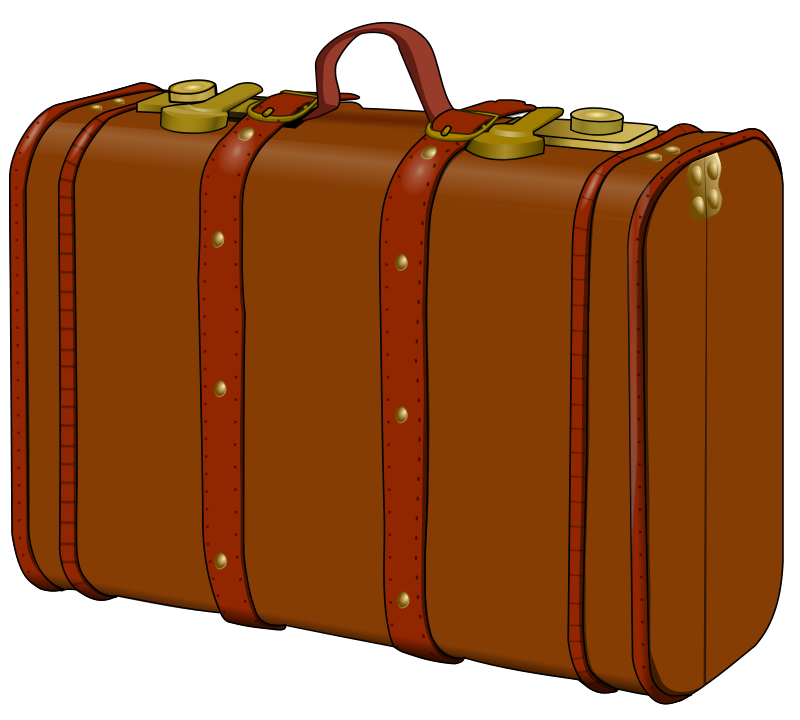 4 options for the topic
Summary
What if the traditional theistic idea of God is not coherent? In other words it just doesn’t fit together. We could

Defend the idea of God with philosophical reasoning
Abandon some parts of the traditional idea of God
Modify our understanding of one or more concepts
Live with the mystery. Can humans really understand God?

You may want to come back to these 4 options after you have studied the topic